Projet j diophante
Fait par pier-alexandre et zack
village
Grèce Alexandrie
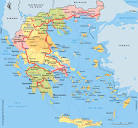 Période de temp
3e siècle
arithmétique
ppcm
2,6,12,7 
12x7=84
x+y+z=20                         w=11
W+x+y=22                            z=9
    W+y+z=24                        x=7
W+x+    z=27                         y=4
3w+3x+3y+3z=93
D’inconnues variable=4
Équation différentes=4